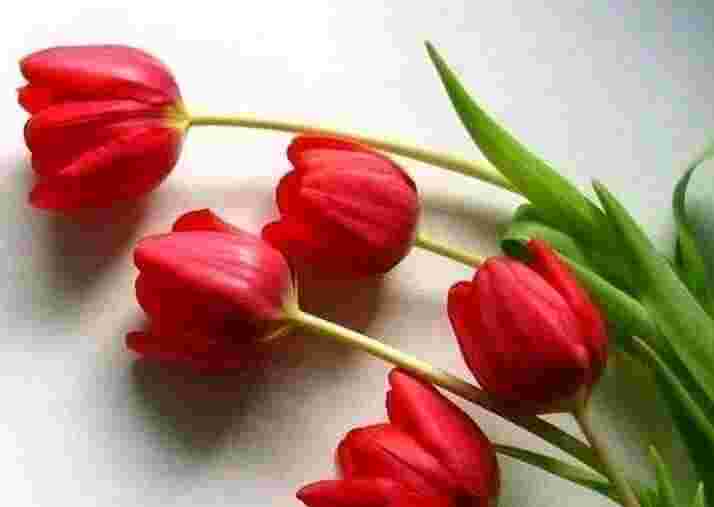 Welcome
[Speaker Notes: Welcome slide.]
Introduction
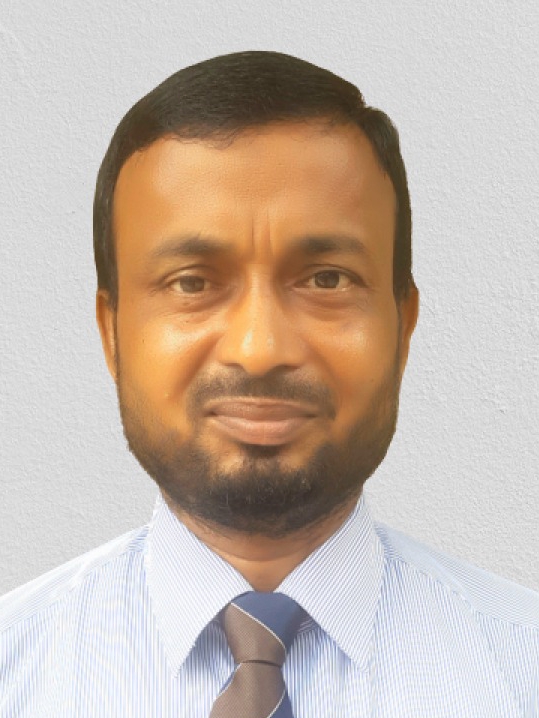 Mojibur  Rahman (M. A. In Eng.) 
Assist. Teacher ( English) 
Dogachi Barendro  High School & College
Nachole, Chapainawabganj 

Presentation made for 
Class VI-IX
English 2nd paper
Grammar
[Speaker Notes: Introduction of the teacher and the class.]
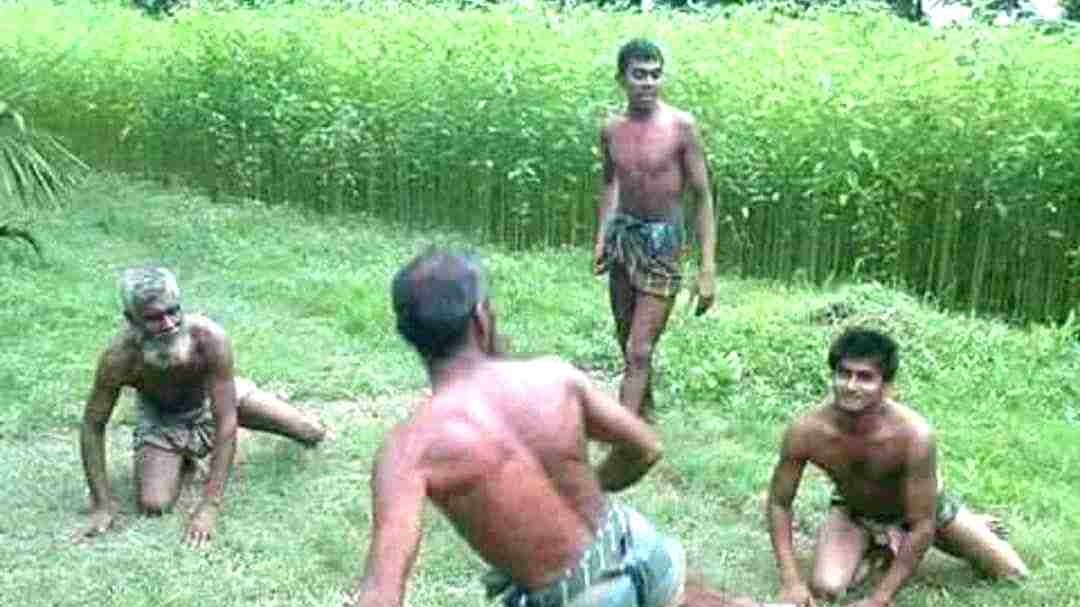 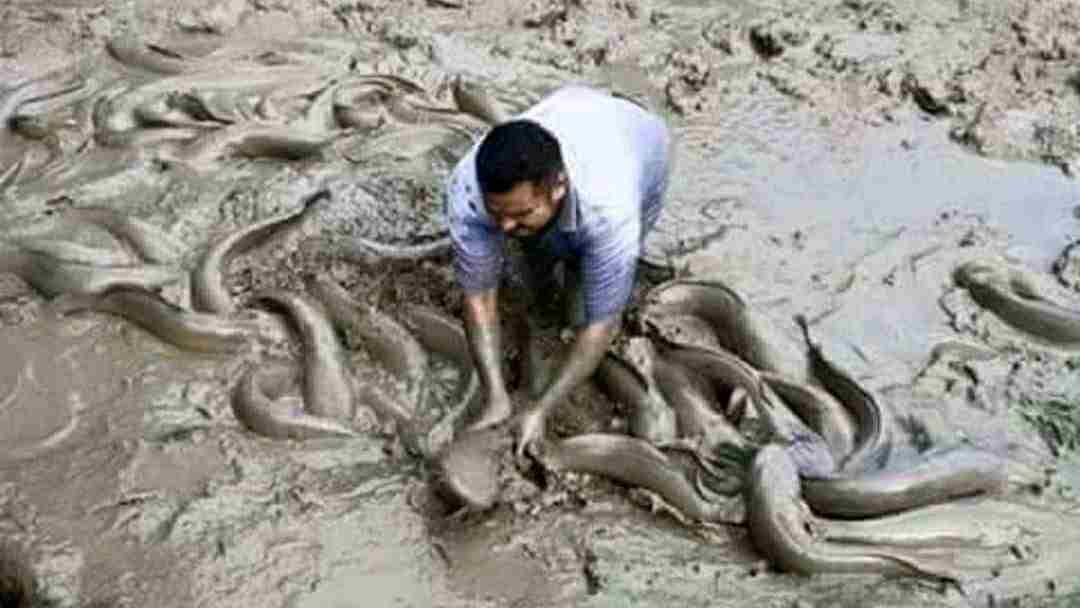 They were playing Kabadi.
He caught 
Only one fish.
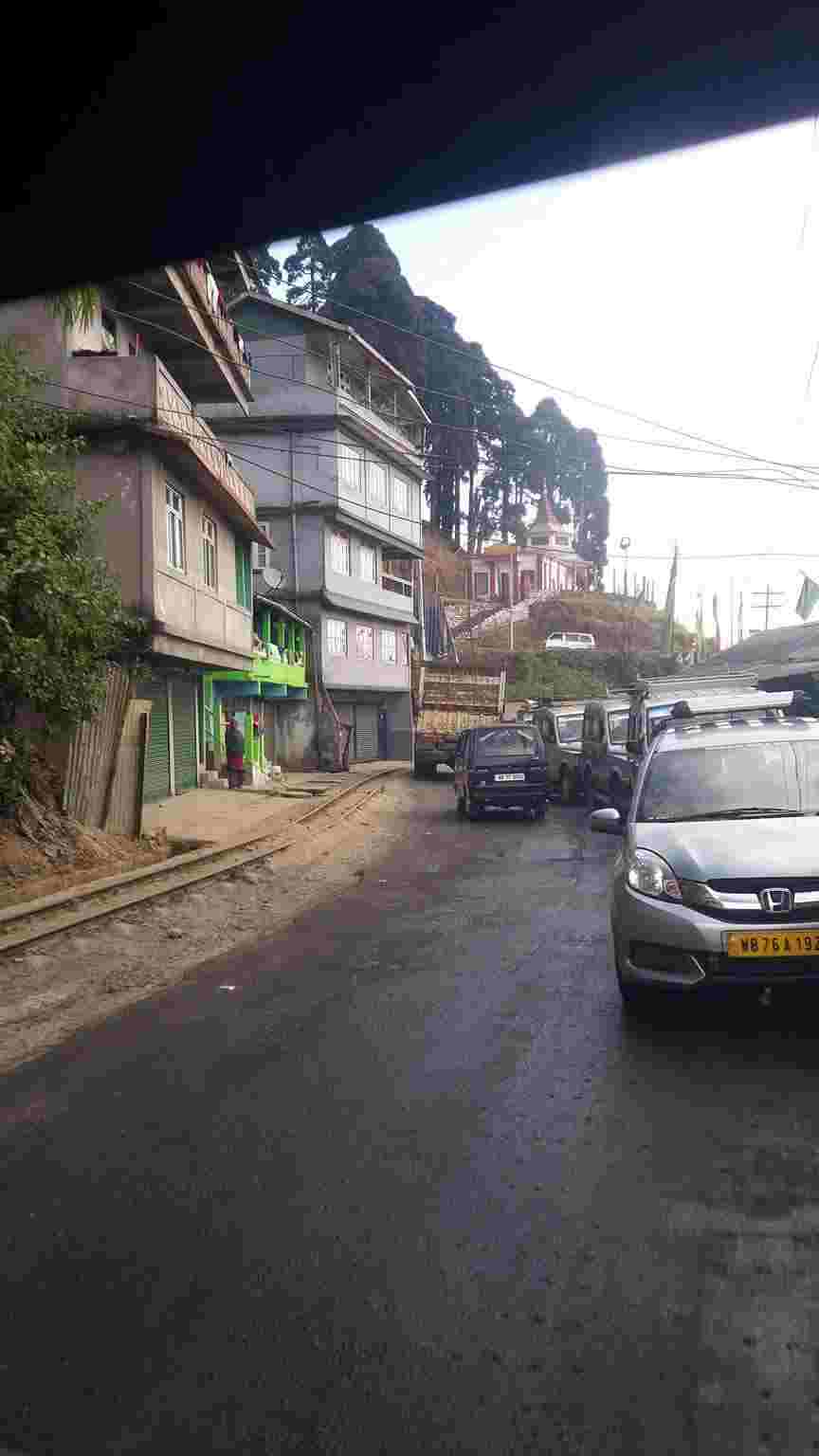 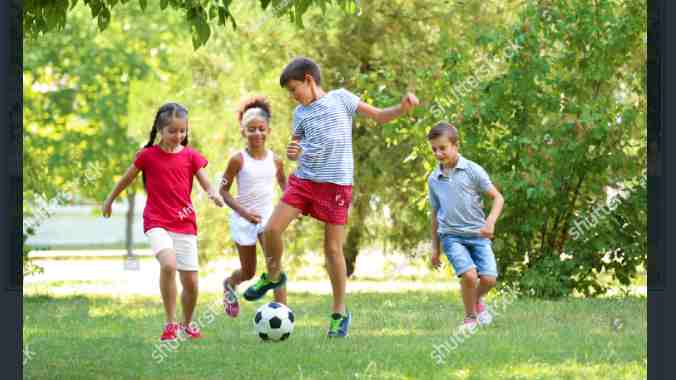 I had gone to  Siligury
They had been plying for two hours.
[Speaker Notes: Suspension to lead the lesson.]
What have you observed by the pictures?
Different forms of past tense.
Let us discuss the forms of 
past tenses in our today’s class.
[Speaker Notes: Lesson declaration.]
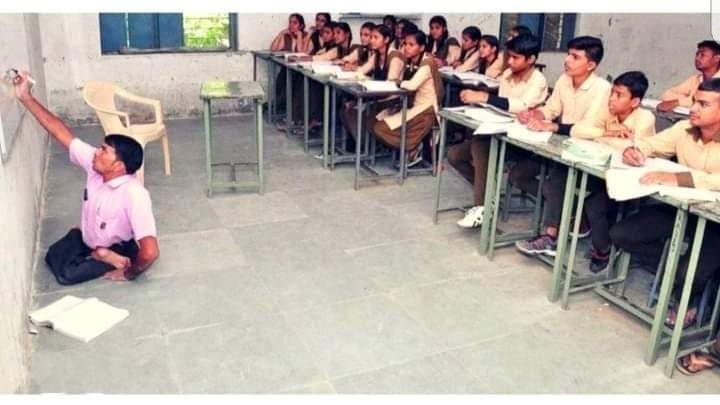 Learning outcomes
At the end of the lesson, we will be able to—
identify the forms of past tense
identify the structures of the forms of past tense
transfer from one to another form
identify the structures of the forms of the sentences
[Speaker Notes: All the above outcomes will be focused in this lesson.]
There are four forms of past tense.
Past indefinite form
Past continuous form
Past perfect form
Past perfect continuous form
[Speaker Notes: Learning outcomes No-1 will be focused in this slide.]
1. Past indefinite form
Structure : Subject + Be (was/were)/had/v2  + extension
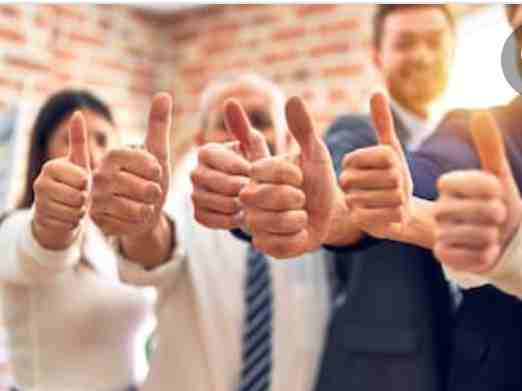 They  were   players.
Subject
Extension
be
Fill in the blank with v2
Once they ________ football. They _______ a glorious history of football. People  ________ their performance very much.
[Speaker Notes: Structure and examples of past indefinite tense.]
Negative form of past indefinite tense.
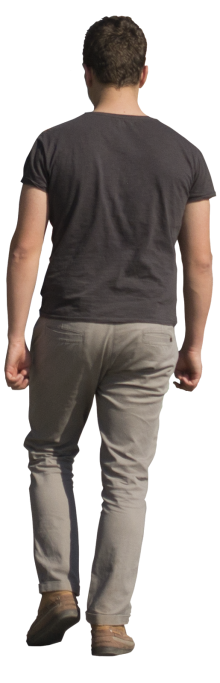 Sub + be + not + Extension.
Sub + didn’t +V1 +Extension
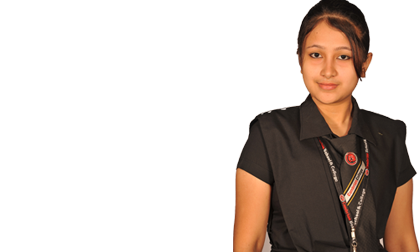 He was not  a student.
He didn’t go to school.
I didn’t miss school.
[Speaker Notes: How is negative formed in past indefinite tense shown here.]
Interrogative form of past indefinite tense.
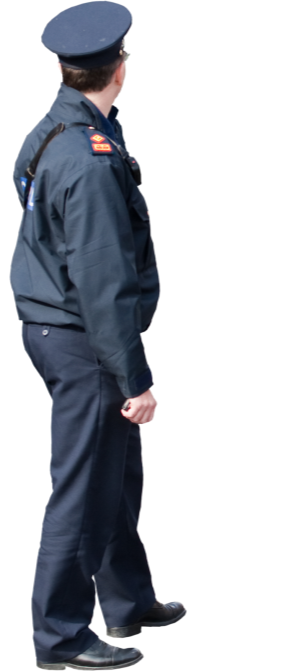 Be + sub + Extension +?
Did + sub +V1 +Extension+?
Was he  a student?
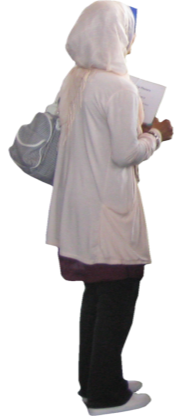 Did he go to school?
Did I miss  college?
[Speaker Notes: How is interrogative formed in past indefinite tense shown here.]
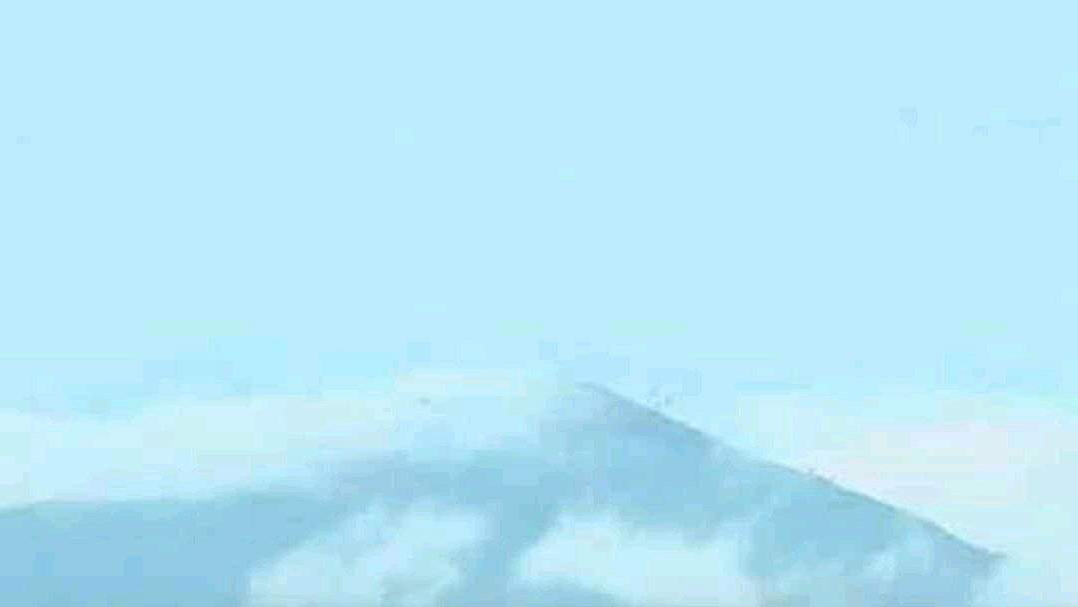 Activities
Fill in the gaps with v2 from the box.
Rahim  (a)__________ a good student. He (b)________ to school regularly. I (c) _________ also a student. We  (d) _________ at the same age. We (e) ________  a mutual understanding. Rahim  (f) ________ a nice bicycle. We both  (g) ________ it. We never (h)_______ any quarrel. All the teachers (i) ________ our friendship. We always (j) _______ our teachers.
[Speaker Notes: Feed back of previous slide. Learning outcomes No- 3 is focused here.]
2. Past continuous tense
Structure : Subject +(be) was/were+ verb (ing) + extension.
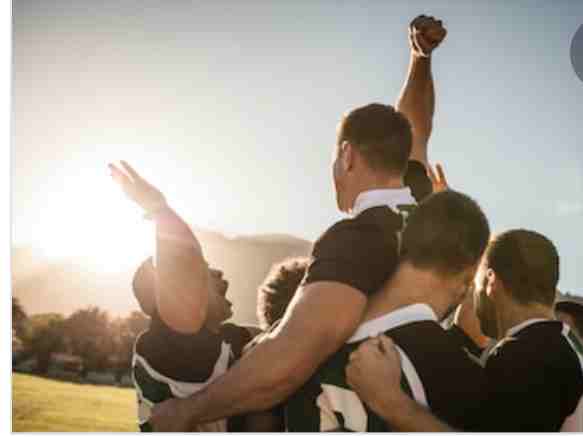 They  were  playing  football.
be
Sub
Verb (ing)
Extension
Note
‘was’ is used after ‘I’ and 3rd person singular number and ‘were’ is used in another places.
[Speaker Notes: Past continuous tense and its structure is shown here through example. Learning outcomes No- 2 is focused here.]
Pair work
Transform the sentences into 
past continuous tense.
Cats play.
We enjoy cats playing.
The little  cat scratches the big cat.
The big cat feels good.
The cats playing looks nice.
[Speaker Notes: Feed back on the previous task. Learning outcomes No- 3 is focused here.]
3. Past perfect tense
Structure : Subject +had+ V3 (verb past participle)+ extension.
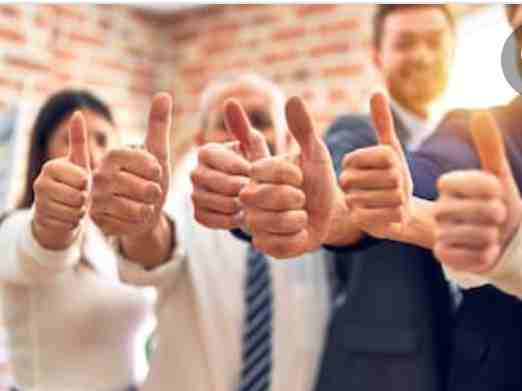 We  had  enjoyed  the  show.
had
Sub
Extension
V3
Apply past perfect tense in the gap.
We _______ to Singapore to  enjoy  many things. We ______ a hotel. The people of the hotel _______ us cordially.  We ______ very pleased with their behieviour. We ______ there for a week.
[Speaker Notes: Introducing the structure of past perfect tense with example. Learning outcomes No- 2 is focused here.]
GROUP WORK
Turn the sentences into past perfect tense.
I go to enjoy hill and water fall.
I enjoy a beautiful water fall.
I see the green sight of the hill.
The sight charms me much.
I never forget the scene.
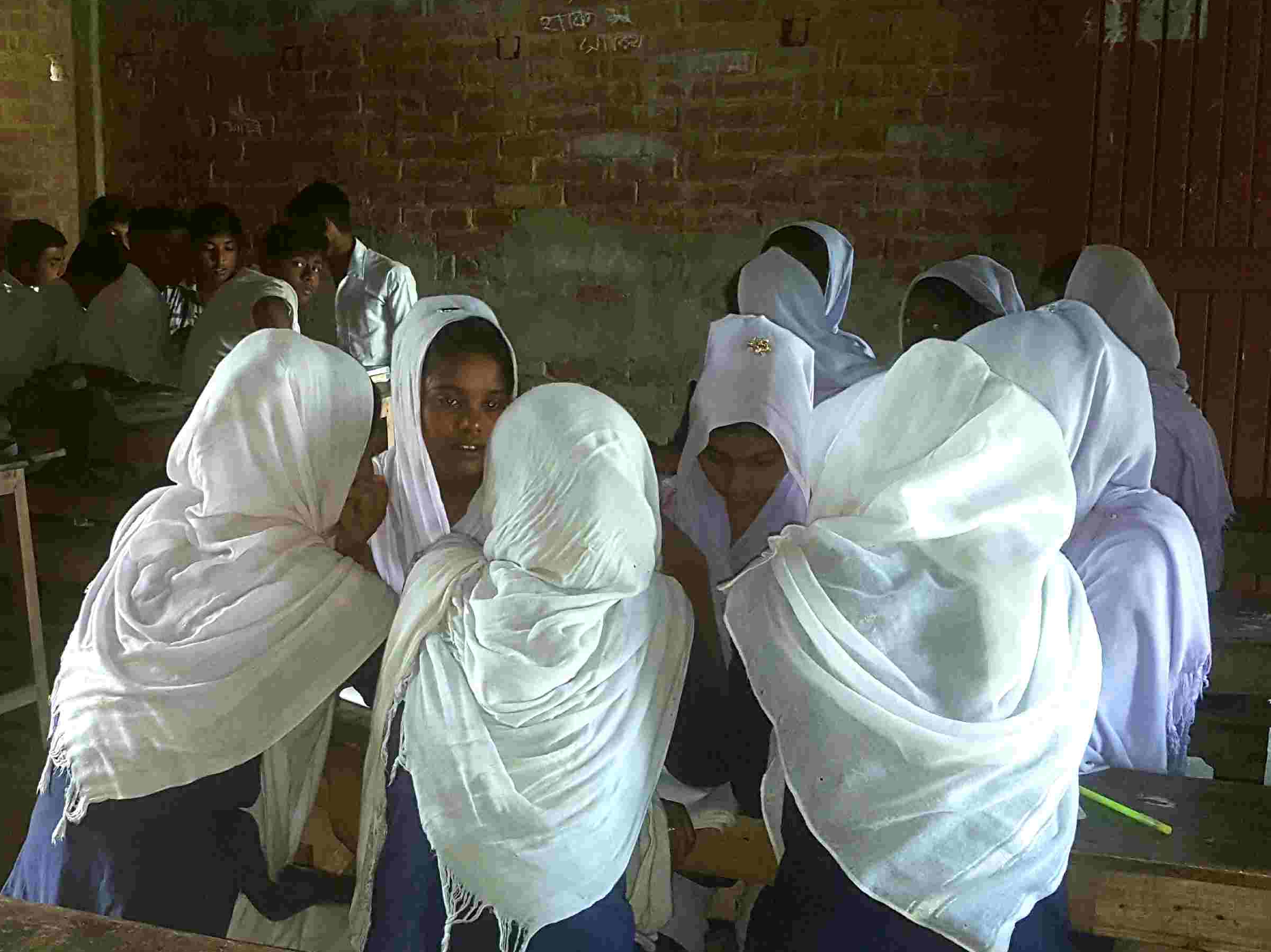 [Speaker Notes: Evaluation on the previous task. Learning outcomes No- 3 is focused here.]
4. Past perfect continuous tense
Structure : Subject+ had been + verb (ing) + extension.
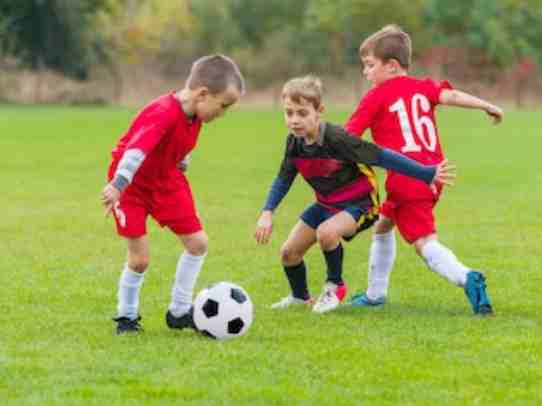 They had been   playing for a long time.
Sub
had been
Verb (ing)
Extension
Apply past perfect continuous tense in the gap.
He _______ suffering from fever  since Monday last. We  had_______ trying to make him cure for  three days but failed.
[Speaker Notes: Introducing past perfect continuous tense with example. Learning outcomes No- 4 is focused here.]
HOME WORK
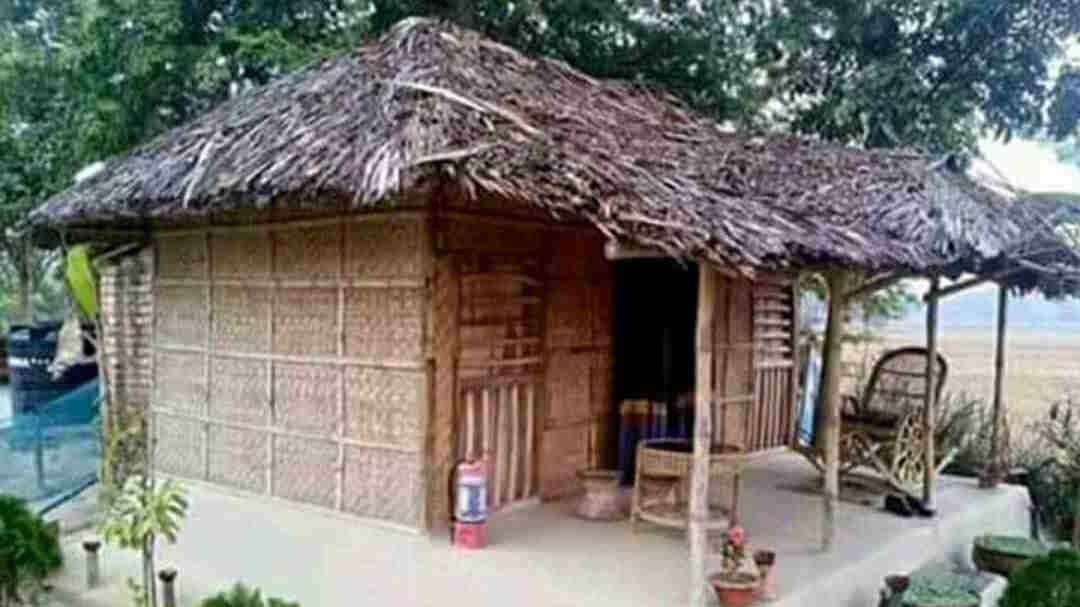 Identify the forms of the tenses ofthefollowing sentences.
The nature  gave a beautiful view with rain.
The rain had made the scenery more beautiful.
It had been raining for two hours.
It  had charmed us all with joy.
[Speaker Notes: Evaluation part. Learning outcomes No- 3 is focused here.]
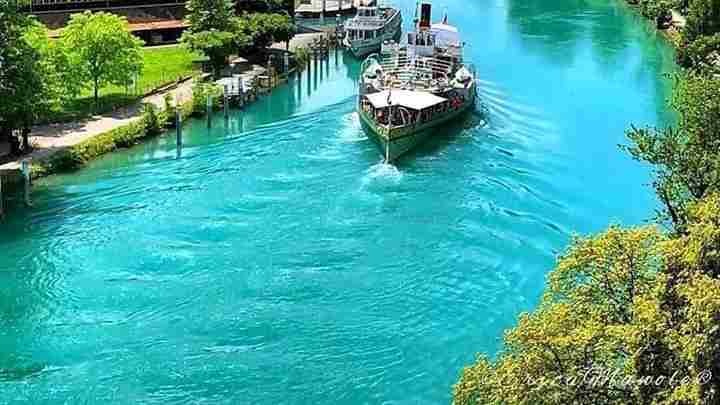 Allah Hafiz
[Speaker Notes: Ending slide..]